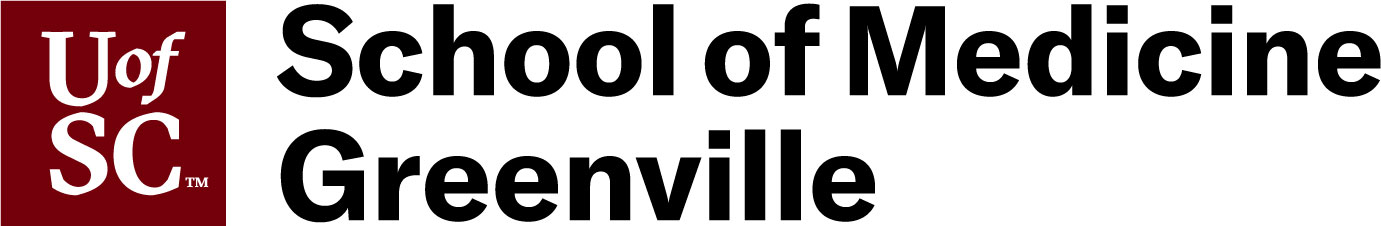 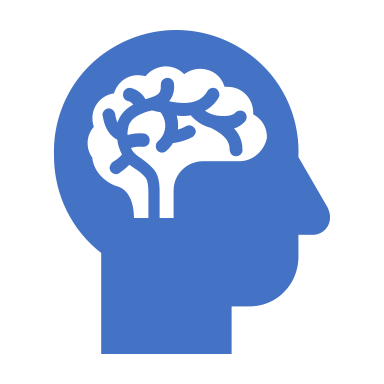 Lacunar Strokes
Dr. Thomas I Nathaniel (FAHA, FWSO)University of South Carolina School of Medicine Greenville, USA
Case of the week presentation  submitted to World Stroke Academy
Learning objectives
Learn to 
Identify clinical symptoms associated with lacunar strokes
Identify imaging features of lacunar infarcts
Identify risk factors for  lacunar stroke
Classical symptoms of lacunar stroke are relatively specific to :
 pure motor stroke/hemiparesis,
 ataxic hemiparesis,
 dysarthria/clumsy hand,
 pure sensory stroke, 
and mixed sensorimotor stroke.
Sometimes, cortical infarcts and intracranial hemorrhages can mimic a lacunar syndrome.  
Cortical symptoms (e.g., aphasia, neglect) and visual field defects are absent.
Classic lacunar syndromes
Clinical case
A 56 year old woman presents with sudden onset weakness of her left arm and leg and slurred speech
o/e she is alert, speech is mildly dysarthric, there is weakness of the left face arm arm and leg. 
Visual fields, Language function and visuospatial function normal.
Pulse regular  90 BP 155/90. ECG normal. Routine bloods normal
Question 1: Which clinical features does this lady have & does it fit a clinical lacunar syndrome?

Visual field defects
Neglect
Aphasia
Pure motor deficit
Clinical diagnosis
Question 1: Which clinical features does this lady have & does it fit a clinical lacunar syndrome?

Visual field defects
Neglect
Aphasia
Pure motor deficit

Ans: D.
Explanation: Classic lacunar syndromes include pure motor hemiparesis, ataxic hemiparesis, clumsy hand, dysarthria characterized by lesions either in the internal capsule or basis pontis and pure sensory loss caused by a lesion in thalamus.  Cortical findings such as aphasia, neglect or visual field abnormalities are not classical symptoms of lacunar stroke.
Clinical diagnosis
Lacunar infarcts are small subcortical infarcts
They are due to small vessel disease.
There is progressive narrowing and finally blockage of the small thread-like arteries within cerebral tissue of the brain.
This results in small subcortical infarcts which are less than 15 mm in diameter in the territory of the deep penetrating arteries.
What are Lacunar infarcts?
MRI Axial Flair images of brain show multiple lacunar infarcts in bilateral peri ventricular white matter.
Where are lacunar stroke found and how are they formed?
The most frequently affected structures are:
 the basal nuclei
 internal capsule
 thalamus
corona radiata 
and pons
It is associated with abnormality in a single small deep perforating artery such as  lenticulostriate artery.
Occlusion of the perforating arteriole causes a lacunar ischemic stroke.
Question 2. In this lady with a pure motor stroke, which s the structure is the  most likely to be affected?

A. Internal capsule
B. Spinal cord
C. Primary motor area
C. Frontal gyrus
D. Temporal lobe
Lesion location?
Question 2. In this lady with a pure motor stroke, which of the following is the structure  most likely to be affected?

A. Internal capsule
B. Spinal cord
C. Primary motor area
C. Frontal gyrus
D. Temporal lobe
Ans: A.
Explanation: The internal capsule is the only subcortical structure in the options. All others are cortical structures.
Lesion location?
How do lacunar infarcts or strokes  appear on imaging?
Larcunar infarct
On MRI, an acute lacunar infarct appears as;
 hyperintense on diffusion-weighted imaging (DWI) 
hypointense on diffusion coefficient map.
hyperintense on T2-weighted and fluid-attenuated inversion recovery (FLAIR),
hypointense on T1 and hypoattenuated on CT.
 The shape could be rounded, ovoid or tubular
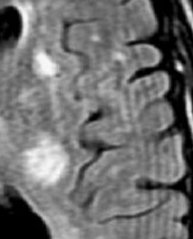 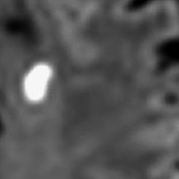 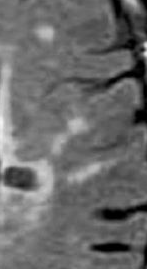 Larcunar infarct
White matter hyperdensity
A major cause of lacunar infarction is the blockage  of a single small penetrating artery. 
Several different pathological processes can that result in cerebral small vessel disease.
However, the risk factors for lacunar stroke are are similar to non-lacunar stroke: arterial hypertension, lipid disorders,  smoking, diabetes mellitus and physical inactivity.
Risk Factors
Question 3. Which of the following strategies will lower the risk of recurrence? Select all that apply

A. Blood pressure lowering therpay
B. Cholesterol lowering drugs
C. Quitting Smoking
D. Becoming more physically active
E Antiplatelet drugs
Long-term prevention
Question 3. Which of the following strategies will lower the risk of recurrence? Select all that apply


A. Blood pressure lowering therpay
B. Cholesterol lowering drugs
C. Quitting Smoking
D. Becoming more physically active
E Antiplatelet drugs
Long-term prevention
Quality of life following lacunar stroke depends on several factors, such as age and quick treatment following observation of symptoms. 
Some patients may may be left with persisting disability, and survivors of lacunar stroke are also at risk of developing cognitive impairment. 
Management of vascular risk factors, antiplatelet therapy, healthy diet and regular exercise can help reduce the risk.t 
Trials of new interventions for treatment and prevention of lacunar stroke are underwayt
Long-term outlook and reducing the risk of recurrent lacunar stroke
References
Wardlaw JM, Smith EE, Biessels GJ, et al. Neuroimaging standards for research into small vessel disease and its contribution to ageing and neurodegeneration. Lancet Neurol 2013;12:822–38. doi:10.1016/S1474-4422(13)70124-8
Jackson C, Sudlow C. Are lacunar strokes really different? A systematic review of differences in risk factor profiles between lacunar and nonlacunar infarcts. Stroke 2005;36:891–901. doi:10.1161/01.STR.0000157949.34986.30
Jordan Gainey, Leanne Brechtel, Sarah Konklin, Lee Madeline, Lowther Ervin, Brice Blum, Thomas I Nathaniel (2018). In a stroke cohort with incident hypertension; are more women than men likely to be excluded from recombinant tissue-type Plasminogen Activator (rtPA)? Journal of the Neurological Sciences. 387,139-146. doi: 10.1016/j.jns.2018.02.016 
Makin SD, Doubal FN, Dennis MS, et al. Clinically confirmed stroke with negative diffusion-weighted imaging magnetic resonance imaging: longitudinal study of clinical outcomes, stroke recurrence, and systematic review. Stroke 2015;46:3142–8. doi:10.1161/STROKEAHA.115.010665
Gainey J, Blum B, Bowie B, Cooley K, Madeline L, Ervin EL, Nathaniel, T.I. (2018). Stroke and dyslipidemia: clinical risk factors in the telestroke versus non-telestroke. Lipids Health Dis.  27;17(1), 2-10. doi: 10.1186/s12944-018-0870
Shuler R.Polk, Clay Stafford, Alyssa Adkins, Jessica Efird, Michael Colello, Thomas I. Nathaniel (2017). Contraindications with recombinant tissue plasminogen activator (rt-PA) in acute ischemic stroke population. Neurology, Psychiatry and Brain Research, 29, 6-11. https://doi.org/10.1016/j.npbr.2017.11.002 
Potter GM, Marlborough FJ, Wardlaw JM. Wide variation in definition, detection, and description of lacunar lesions on imaging. Stroke 2011;42:359–66. doi:10.1161/STROKEAHA.110.594754
Group SPSS, Benavente OR, Coffey CS, et al. Blood-pressure targets in patients with recent lacunar stroke: the SPS3 randomised trial. Lancet 2013;382:507–15. doi:10.1016/S0140-6736(13)60852-1
Kimberly WT, Gilson A, Rost NS, et al. Silent ischemic infarcts are associated with hemorrhage burden in cerebral amyloid angiopathy. Neurology 2009;72:1230–5. doi:10.1212/01.wnl.0000345666.83318.03